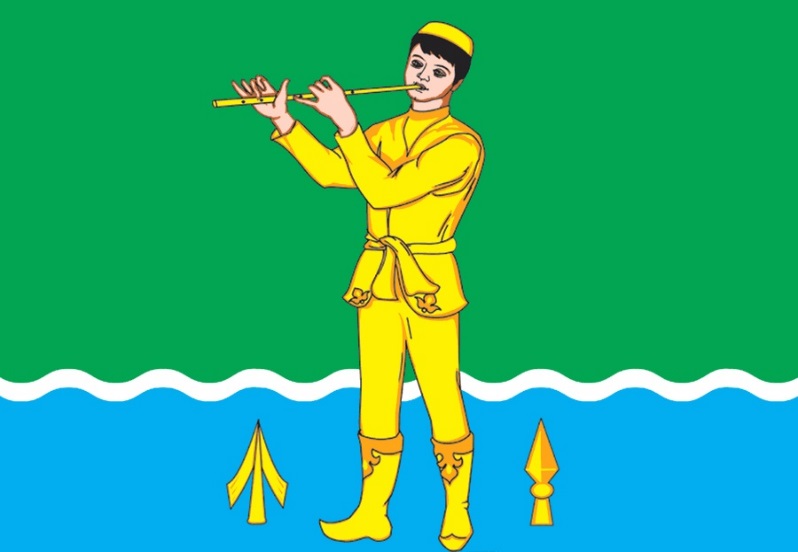 Бюджет для граждан (проект)

Муслюмовский муниципальный район
Республики Татарстан
2025 г.
Основные направления
налоговой политики
бюджетной политики
Мониторинг налогоплательщиков, снизивших поступления НДФЛ, легализация «теневой» заработной платы, выявление «конвертных» выплат и иных схем ухода от уплаты НДФЛ
Постоянное взаимодействие и совместная работа с администраторами доходов, обеспечение качественного прогнозирования и стабильного поступления доходов в местный бюджет
Проведение работы по сокращению недоимки по налогам и сборам, а также задолженности по арендам платежам и административным штрафам
Усиление ответственности главных администратора доходов бюджета в целях повышение уровня собираемости доходов
Повышение платежной дисциплины
Повышение роли программно-целевого планирования
Эффективное использование муниципального имущества
Оптимизация бюджетных расходов
Максимальное использование земель, находящихся в муниципальной собственности, и земель, собственность на которые не разграничена
Повышение качества оказываемых государственных и муниципальных услуг
Основные параметры бюджета Муслюмовского муниципального района                                                                              тыс. рублей
Сбалансированность бюджета по доходам и расходам -основополагающее требование, предъявляемое к органам, составляющим и утверждающим бюджет
Доходная часть бюджета
Муслюмовского муниципального района
Наименование раздела
2025 год
Доля, %
2026 год
2027 год
Налоговые и неналоговые доходы
372237
36
400505
423093
Налоговые доходы, в том числе
361847
34
390257
412764
Налог на доходы физических лиц
326400
30,5
353818
375148
15984
Акцизы на нефтепродукты
1,6
16477
17135
Налоги на совокупный доход
17820
1,7
18320
18839
Прочие налоги
1642
0,2
1642
1642
1,0
Неналоговые доходы, в том числе
10 390
10248
10329
Доходы от использования имущества
7138
0,68
7254
7328
Плата за негативное воздействие
24
0,01
24
24
Доходы от продажи активов
3083
0,29
2818
2818
Штрафы, санкции и др.
145
0,02
152
159
Безвозмездные перечисления
657283
64
693110
739488
Итого доходов
1029520
100
1093615
1162581
Налоги на совокупный доход на 2025 год
17 820тыс. руб.
Налог, применяемый с применением упрощенной системы налогообложения
8 126 тыс. рублей
Патентная система налогообложения
 5 338 тыс.рублей
Единый сельскохозяйственный налог
 4 356 тыс. рублей
5
Неналоговые доходы бюджета на 2025 год у
тыс. руб.
Доходы от аренды земли и имущества
7138
10 390 тыс.
рублей
146,8
Доходы от продажи земельных участков и имущества
3083
Поступление платежей за негативное воздействие на окружающую среду
24
Штрафы, санкции, возмещение ущерба
145
Прогноз поступления акцизов в консолидированный
 бюджет Муслюмовского муниципального района
Млн.руб.
Дорожный фонд Муслюмовского муниципального района
Безвозмездные поступления
Межбюджетные трансферты - средства, предоставляемые одним бюджетом бюджетной системы Российской Федерации другому бюджету бюджетной системы Российской Федерации
Основные индексы-дефляторы при формировании бюджета
-  Повышение заработной платы категорий работников бюджетной сферы в рамках реализации Указов Президента Российской Федерации от 7 мая 2012 года; 
-Заработная плата в органах государственного и муниципального управления на 5,0 % с 01 января 2025 года
-Коммунальные услуги индексируются на 7,1% 
с 1 июля 2025 года
-Продукты питания и медикаменты на 4,0 %
с 1 января 2025 года
Формирование прогноза бюджета по расходам на 2017 год
Расходная часть бюджета
Муслюмовского муниципального района
Наименование раздела
2025 год
Доля, %
2026 год
20276 год
Общегосударственные вопросы
85094
8,3
86478
88999
0
Национальная оборона
0
0
Национальная безопасность
5162
0,5
5612
6105
Национальная экономика
17927
1,8
18419
19078
Жилищно-коммунальное хозяйство
1915
0,2
1915
1915
Охрана окружающей среды
151
151
151
Образование
650917
63,2
699496
750472
Культура, кинематография
133625
13,0
141585
149989
Здравоохранение
361
371
383
Социальная политика
30573
3,0
31589
32710
Физическая культура и спорт
60540
5,9
65189
70194
1029520
Итого расходов
100
1093615
1162581
Расходы бюджета по отрасли Образование на 2025 год
650 917 тыс. руб.
Дошкольное образование – 
121166 тыс. руб.
Молодежная политика и оздоровление детей – 
14086 тыс. руб.
Другие вопросы в области образования– 
7987 тыс. руб.
Общее и дополнительное
образование –     507678 тыс. руб.
11
Р
Р
Расходы бюджета по отрасли Культура на 2025 год
133625 тыс. рублей
тыс. рублей
Организация деятельности  музея
2926
Организация деятельности  библиотек
24813
12%
Организация деятельности  учреждений культуры
105887
Расходы бюджета на 2025 год
Задачи на очередной 2025 год
Обеспечить сбалансированности и устойчивости всех уровней бюджетов
Обеспечение эффективности бюджетных расходов
Цифровая трансформация
Работа по выявлению резервов увеличения доходной базы бюджетов